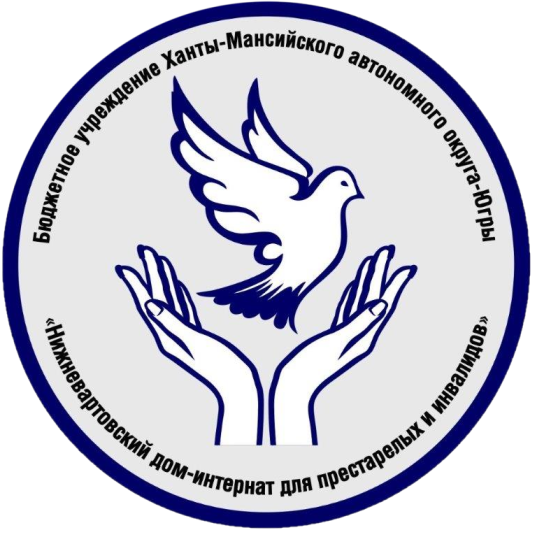 БУ «Нижневартовский дом-интернат для престарелых и инвалидов»
Опыт применения технологии «Нейробика»
Лоуренс Кац  изобрел НЕЙРОБИКУ
Профессор нейробиологии  Лоуренс Кац  разработал упражнения для мозга «НЕЙРОБИКУ». 
	Методики нейробики обязательно используют все пять чувств человека, причем, необычным образом и в разных комбинациях. Это помогает создавать в мозгу новые нейронные связи.
      При решении однотипных, рутинных задач в мозге истощаются отростки нервных клеток — дендриты. И наоборот, новые дендриты синтезируются во время поиска нестандартных решений.
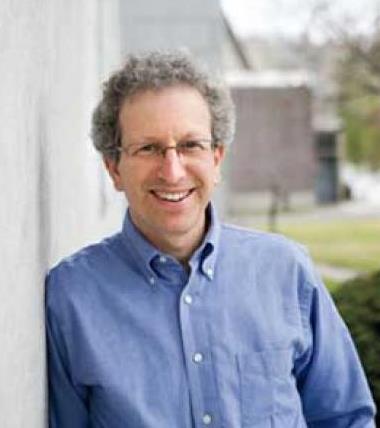 Когнитивные нарушения-спутники пожилого человека
Проблема ментальных расстройств остро стоит в условиях работы с категорией людей пожилого возраста и инвалидов. Часто их жизнь сопровождают различные  когнитивные нарушения — это и снижение памяти, умственной работоспособности, ориентации в пространстве, способности планирования и другие функции.
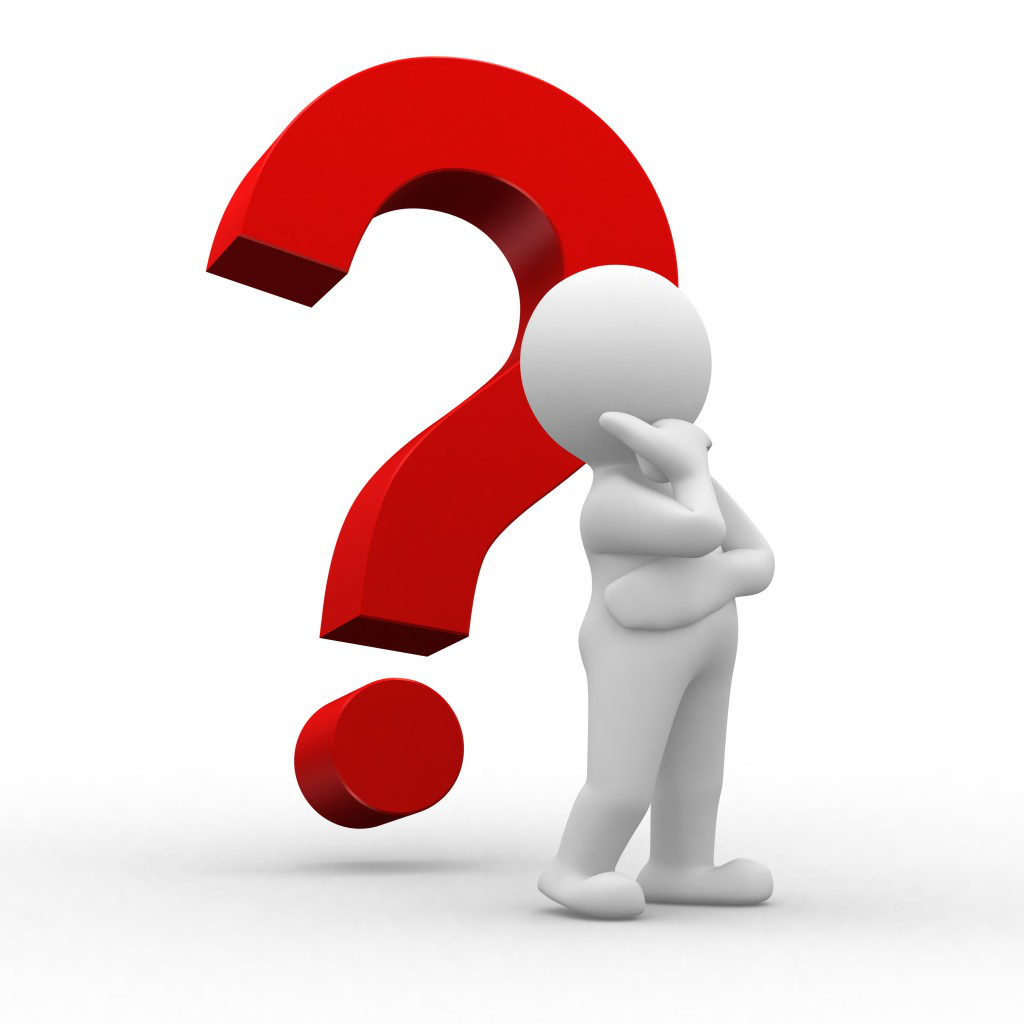 «Нейробика» – инновационная технология, направленная на стимулирование интеллектуальной деятельности человека
Это комплекс упражнений, так называемая гимнастика для мышления, стимулирующая способность мозга к познанию. Упражнения по данной технологии помогают лучше сконцентрироваться и усвоить новые знания, поддержать работу головного мозга и избежать ухудшения памяти.
Целевая группа
Получатели социальных услуг учреждения 
(пожилые граждане старше 55-60 лет)
Цели и задачи
Цель: Профилактика снижения когнитивных функций через реализацию технологии «Нейробика» у граждан пожилого возраста

Задачи: 
Стимулирование психических процессов (внимание, память, мышление, восприятие)
Повышение мотивации к самостоятельному выполнению упражнений
Снижение нервно-психического напряжения
Диагностика   «Часы»
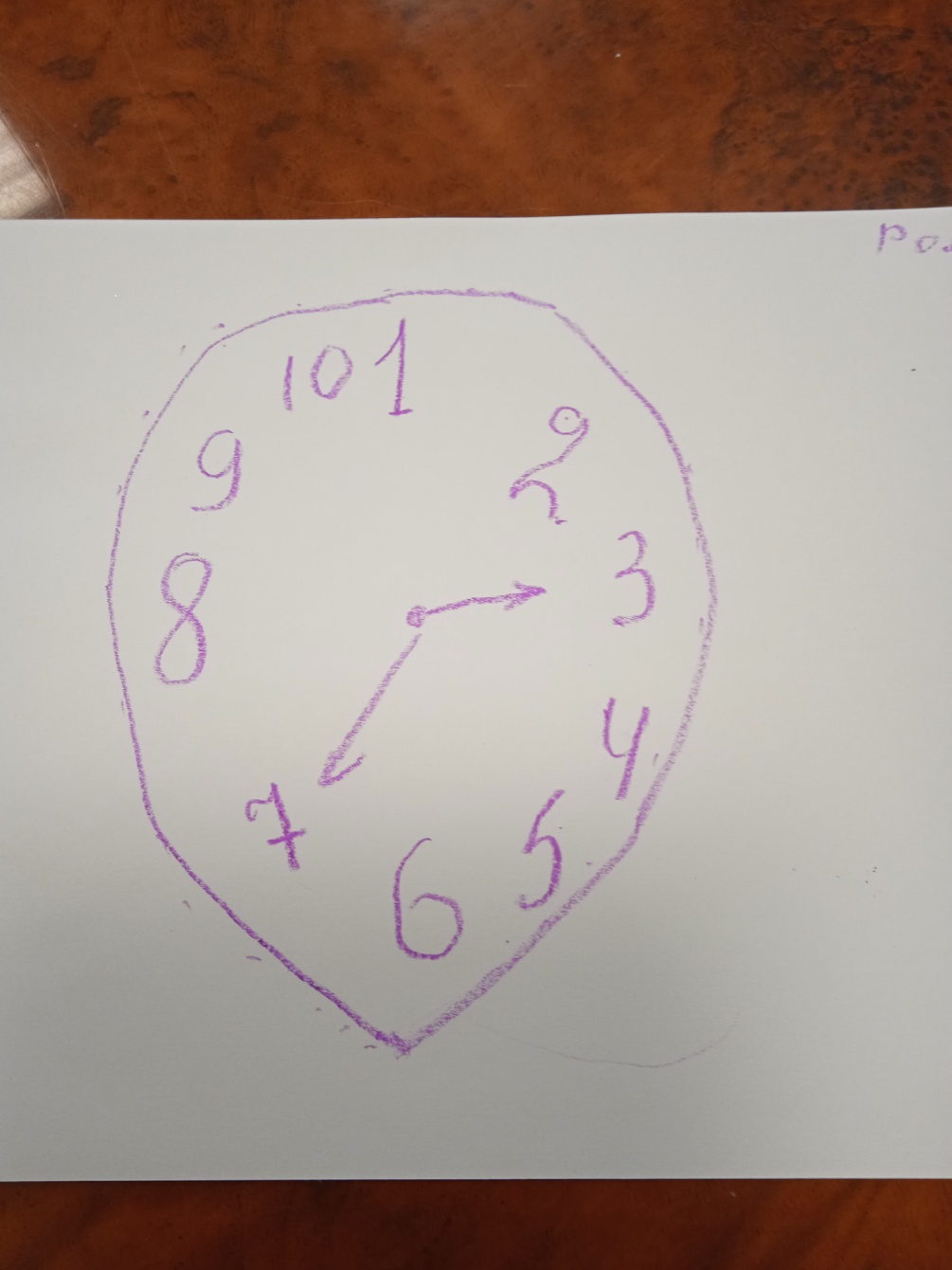 Результаты первичной диагностики когнитивной сферы методиками «Часы», «ММSE», «10 слов» за 2021-2022 год
Результаты первичной диагностики эмоциональной сферы экспресс-методикой личностной склонности
 к сниженному настроению В.В. Бойко за 2021-2022 год
17
Блоки
БЛОК 1. Делай по новому!
Придумывай что-то новое, отвечая на обыденные вопросы. 
 Измени свой привычный отдых. 
Любишь читать книгу дома – почитай на улице на лавочке.
Почаще берись за работу, которую еще не приходилось выполнять.
Разнообразь свой гардероб. 
Поменяй привычный маршрут.
Меняй темп привычных действий.
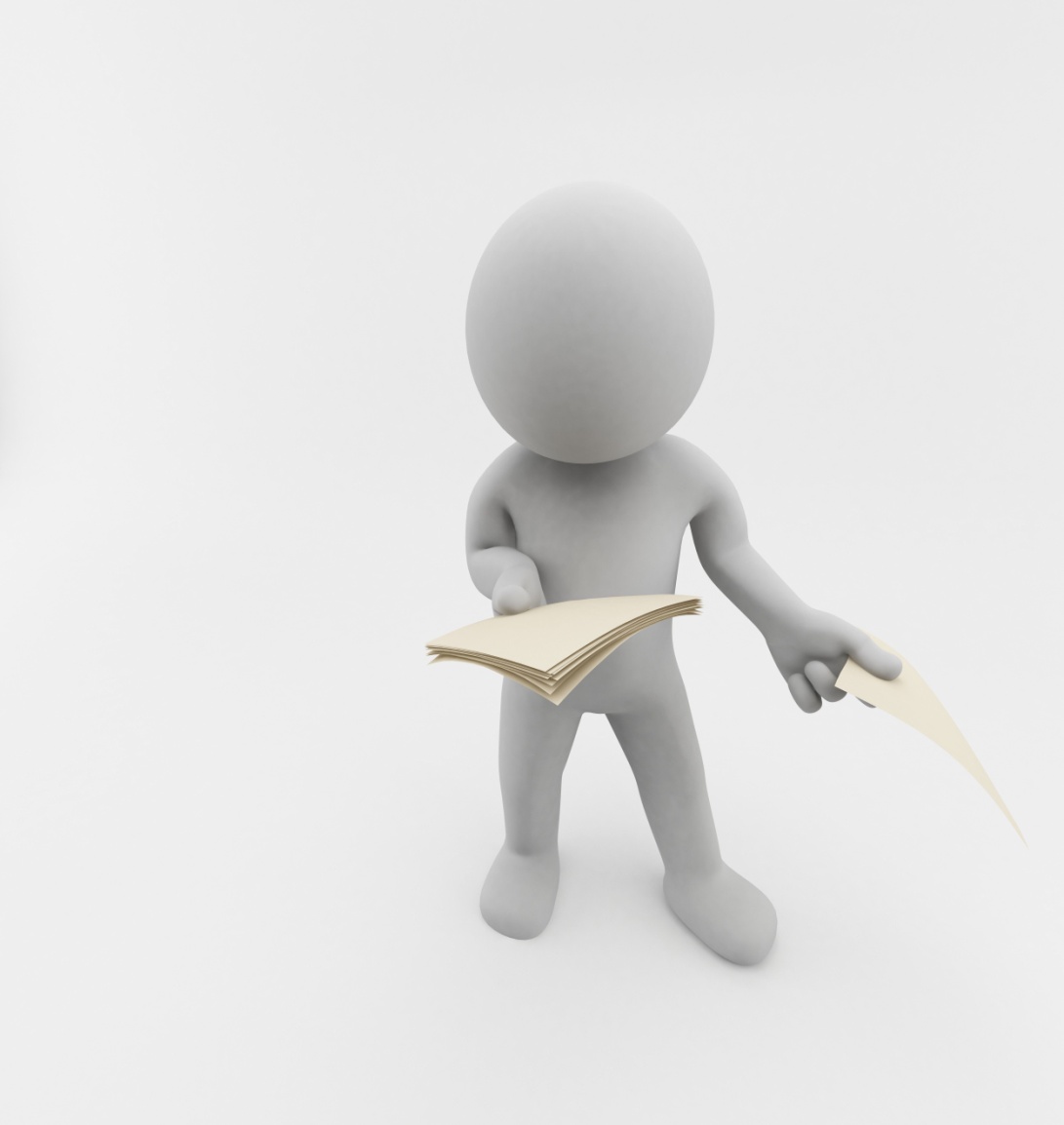 Прием «Измени маршрут, сделай перестановку»
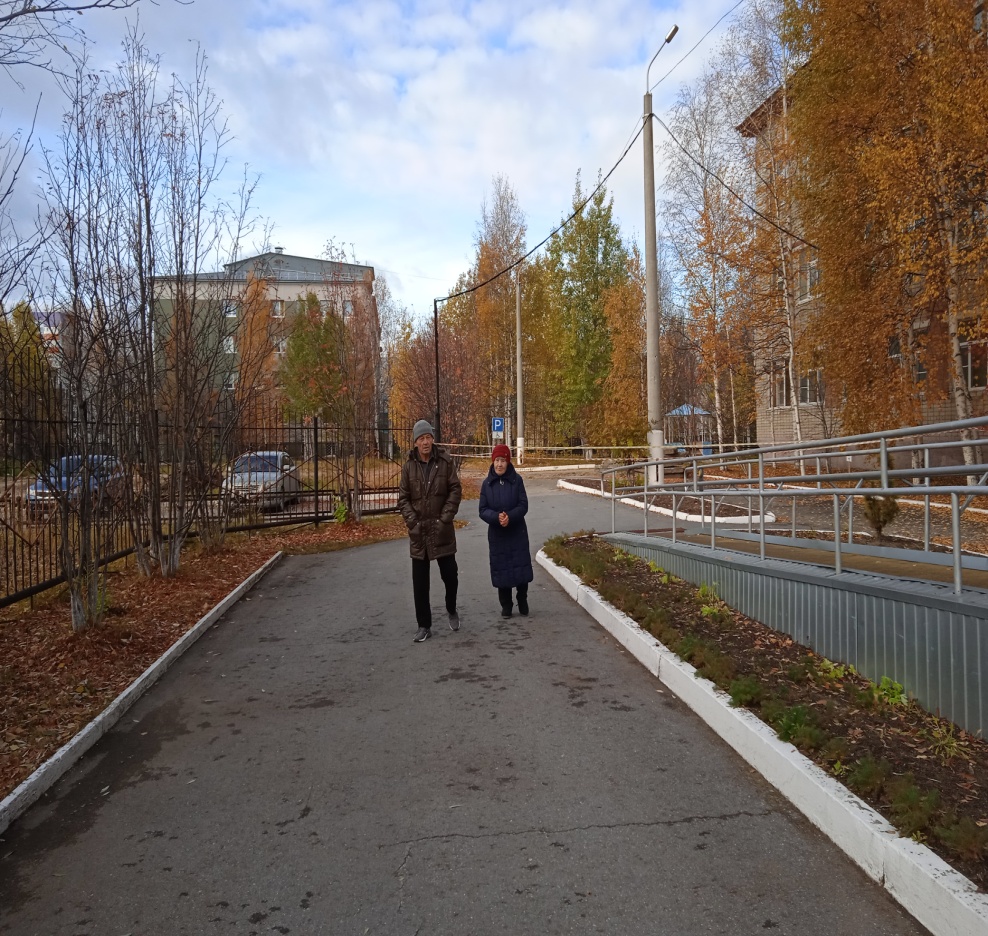 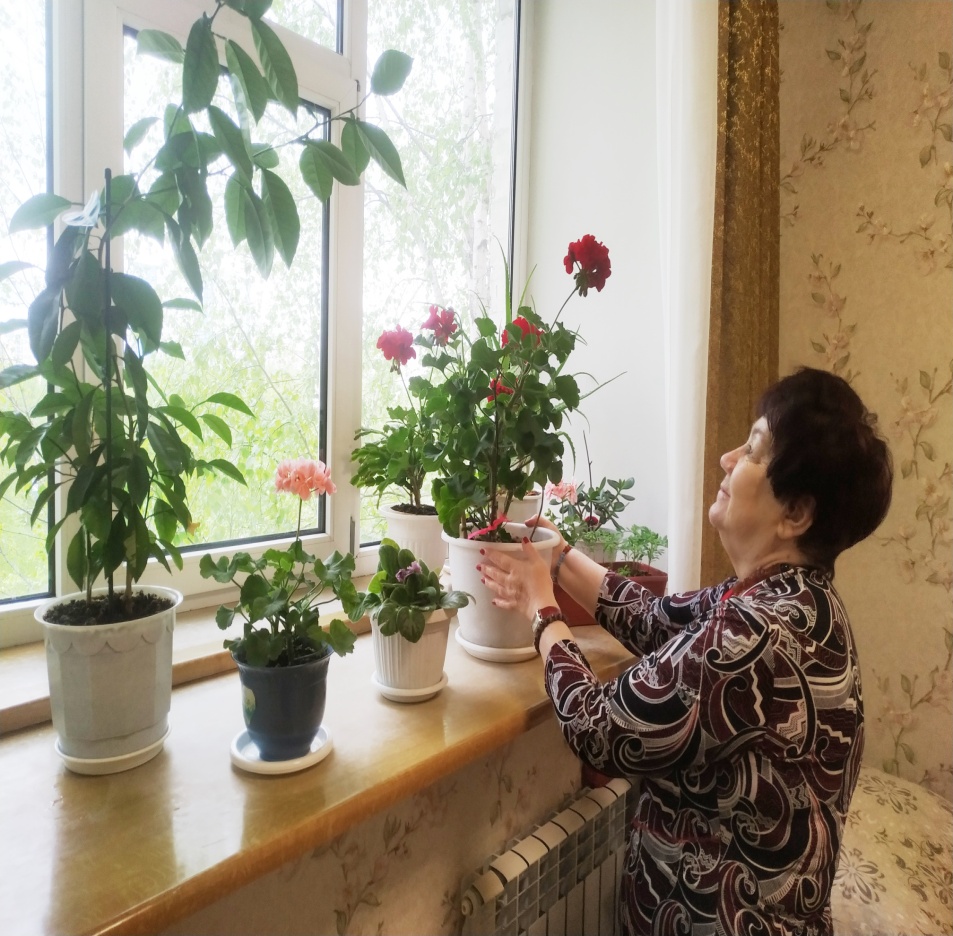 БЛОК 2. Правая и левая!
Привычные бытовые действия периодически выполняйте нерабочей рукой: левой, если вы правша, и правой, если вы левша.
Упражнение «Зеркальное рисование». Это упражнение синхронизирует работу полушарий мозга, увеличивая эффективность его работы в целом.
Рисуем, вырезаем левой рукой.
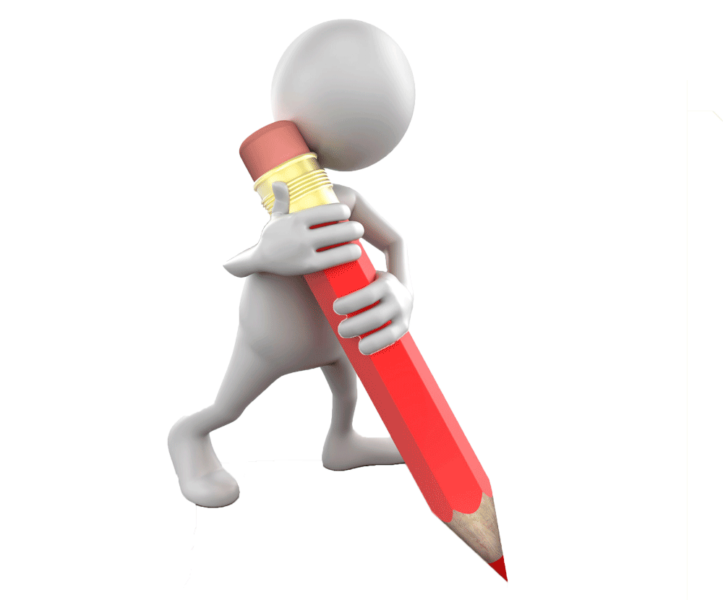 Упражнение «Рисование двумя руками»
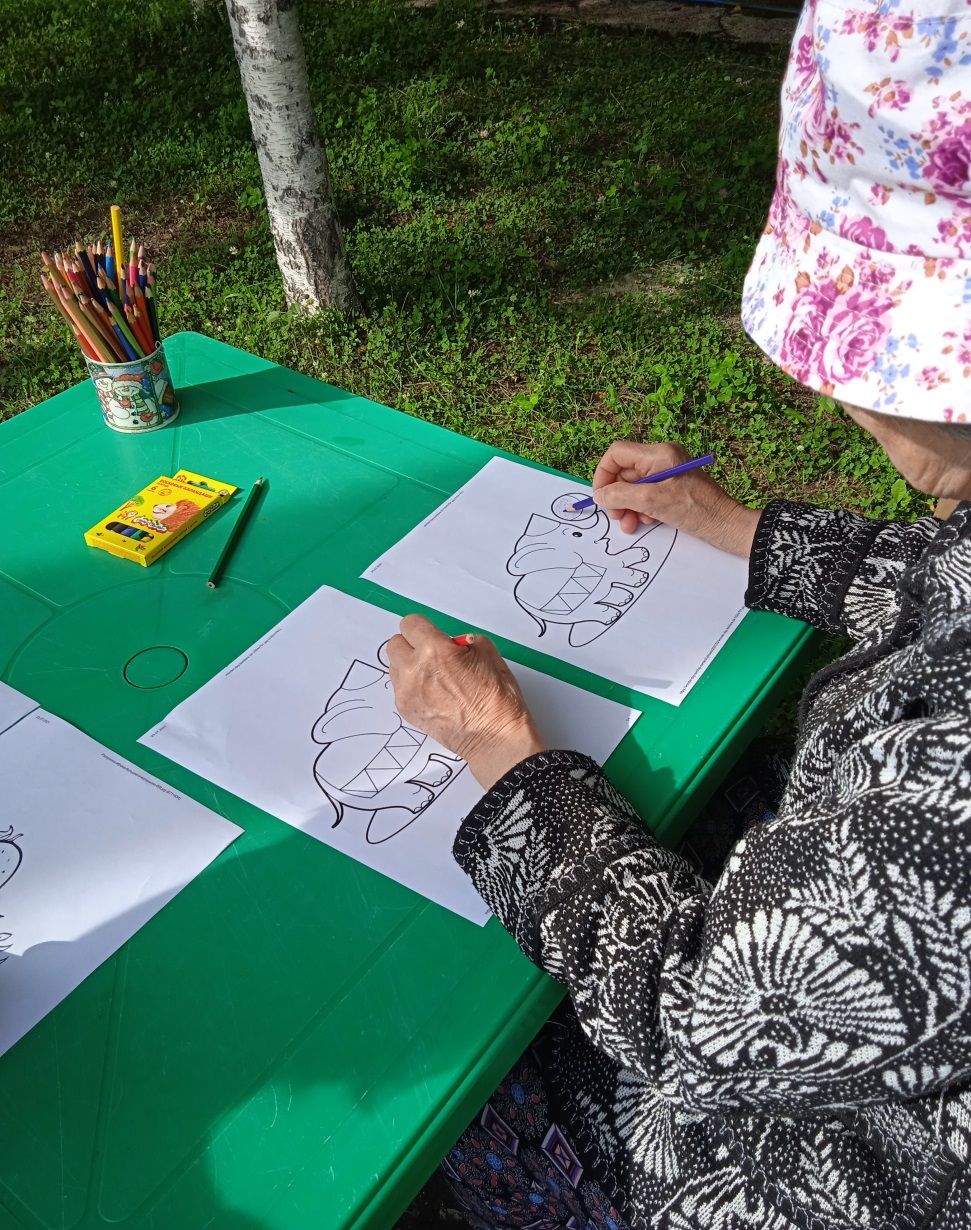 Упражнение «Отзеркаливание»
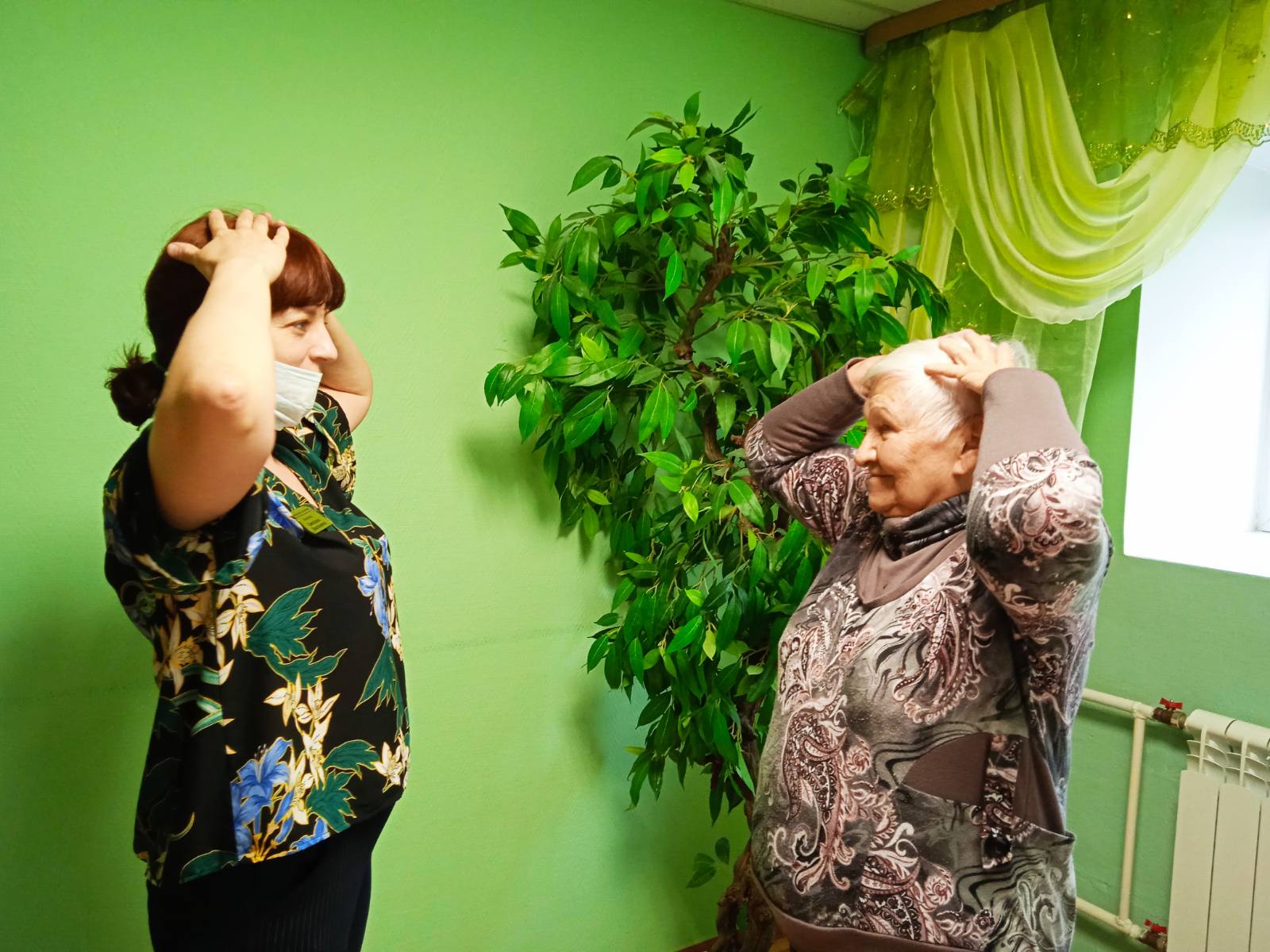 БЛОК 3.  Шевели мозгами!
В качестве игры-разминки для мозга поищите взаимосвязь между совершенно не связанными между собой предметами. 
Соберите слово из заданных букв.
Разгадываем ребусы.
Развиваем внимание играми «Дубль!», «Найди пару».
Развиваем логику «Реки и дороги».
Найдите цифры по порядку.
Викторина.
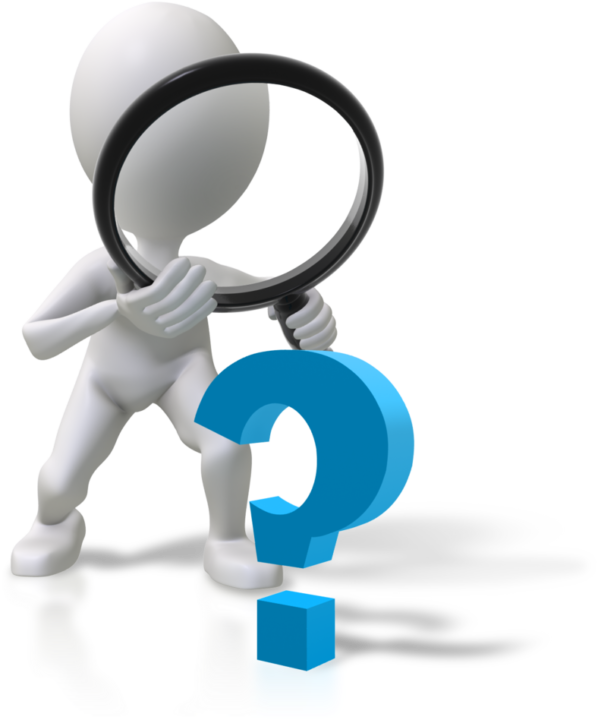 Упражнение «Запомни 10 картинок»
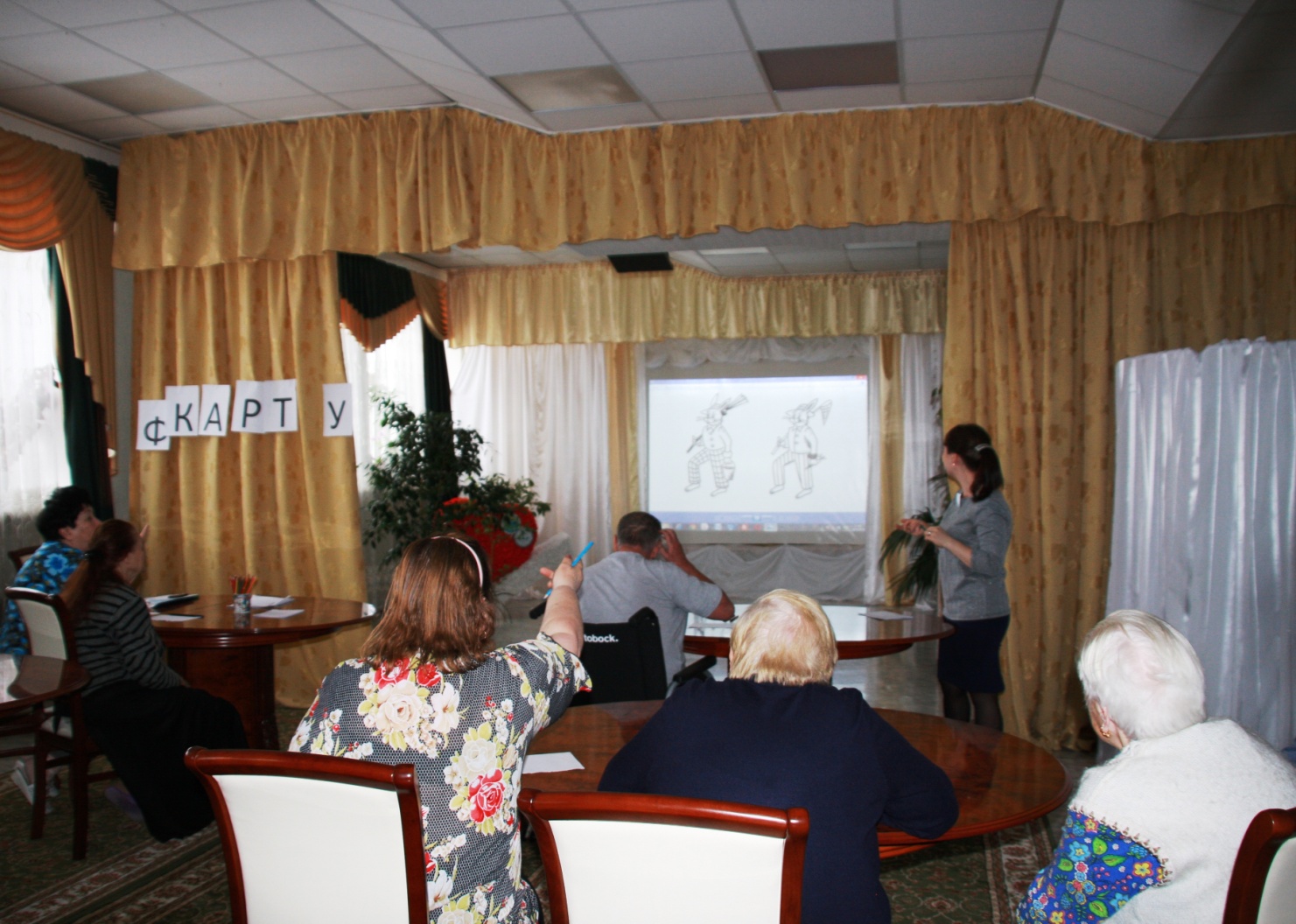 Упражнение 
«Найди отличия»
Логические загадки, головоломки
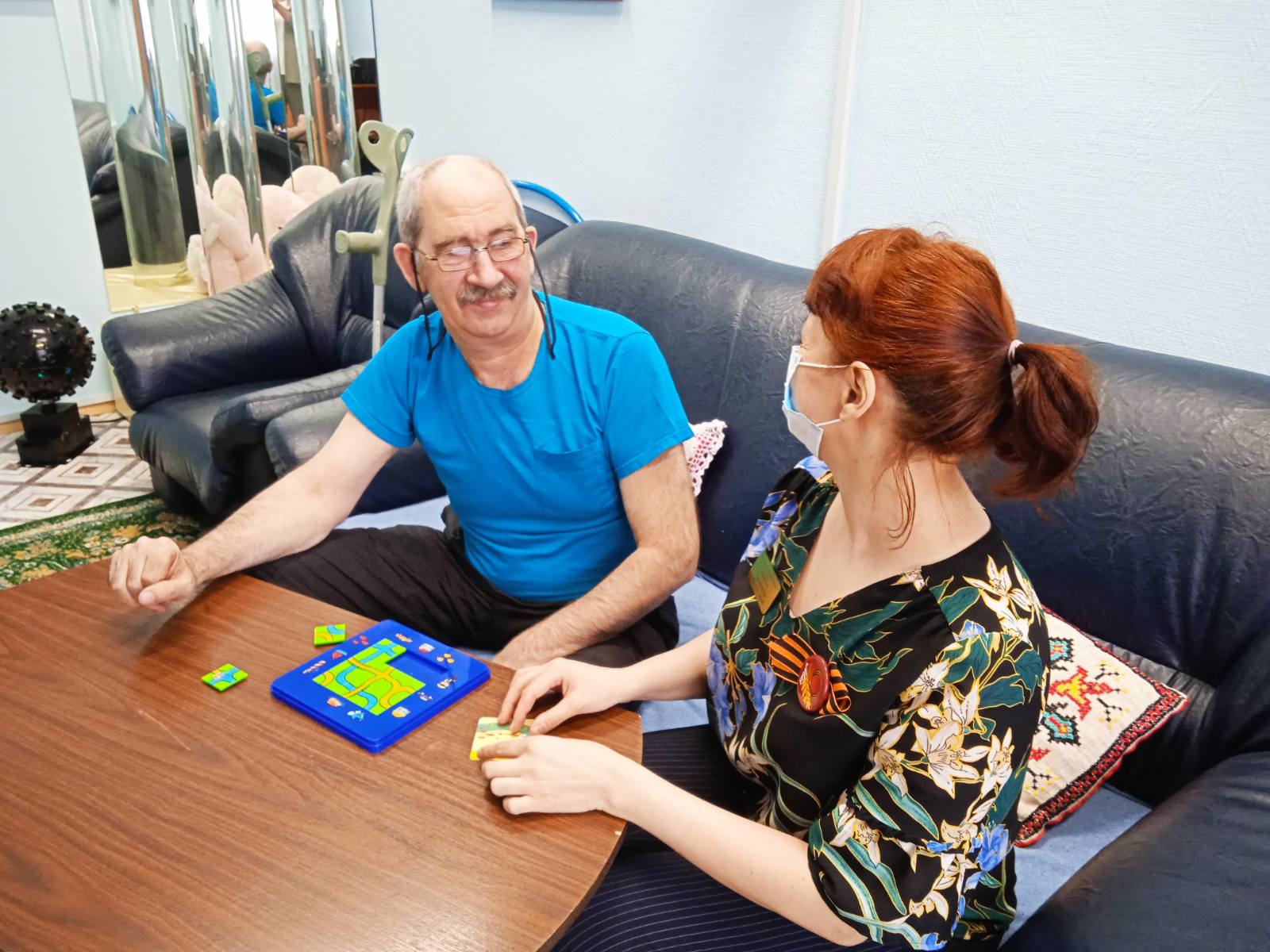 Игра «Кто я?»
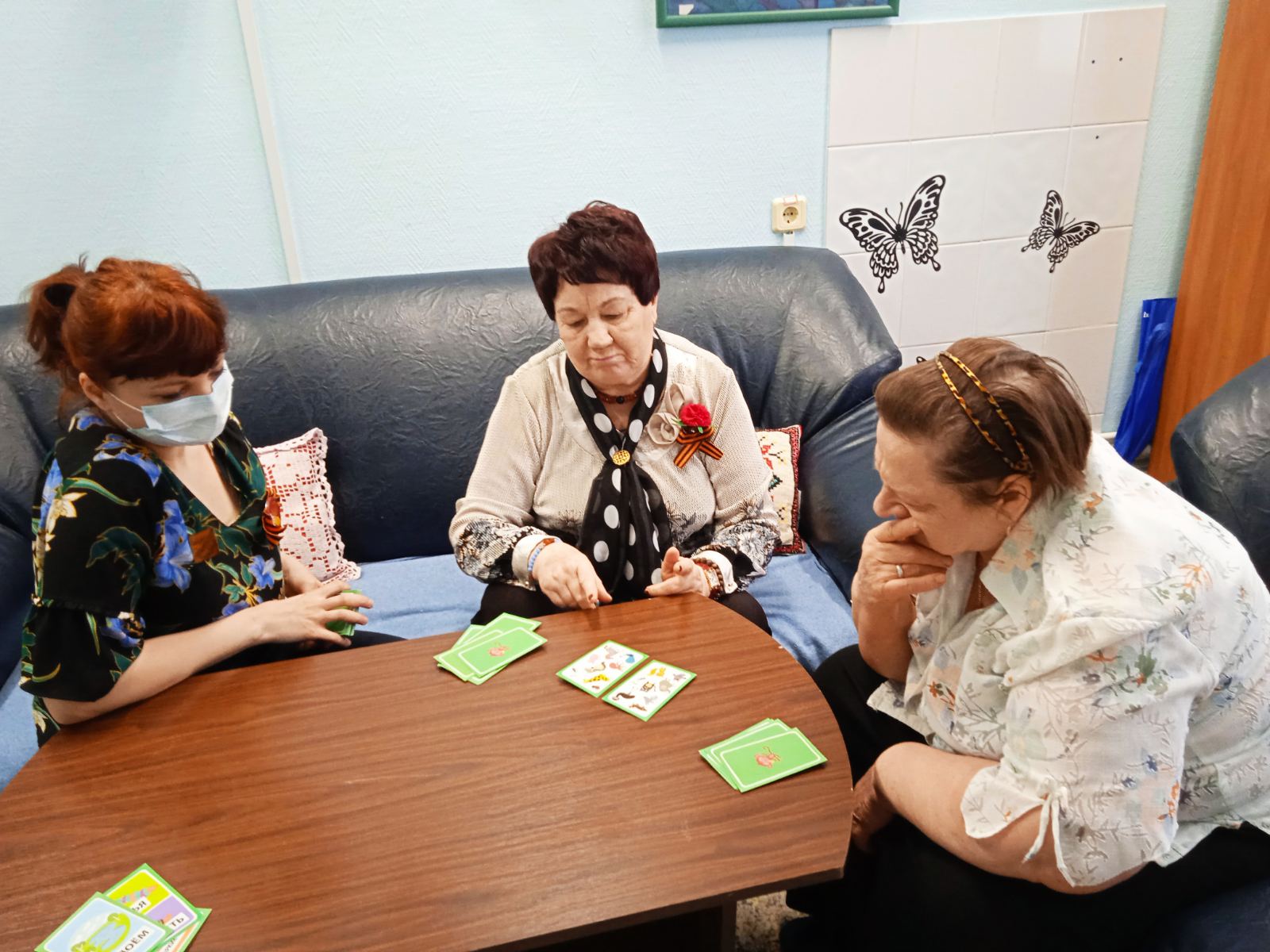 Игра 
«Найди пару»
БЛОК 4.  Включаем восприятие!
Определи на ощупь буквы, монеты, животных – волшебный мешочек.
Собираем пазл.
«Находилки».
Повтори мелодию.
Запоминаем слова, «Кто сумеет удержать цепочку слов».
Двойственные изображения с виртуальными иллюзиями.
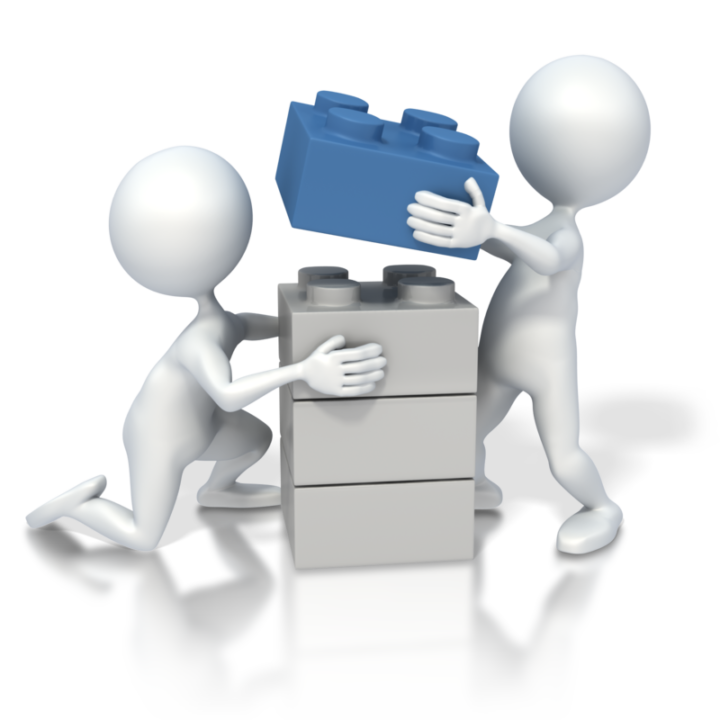 Упражнение «Пантомима»
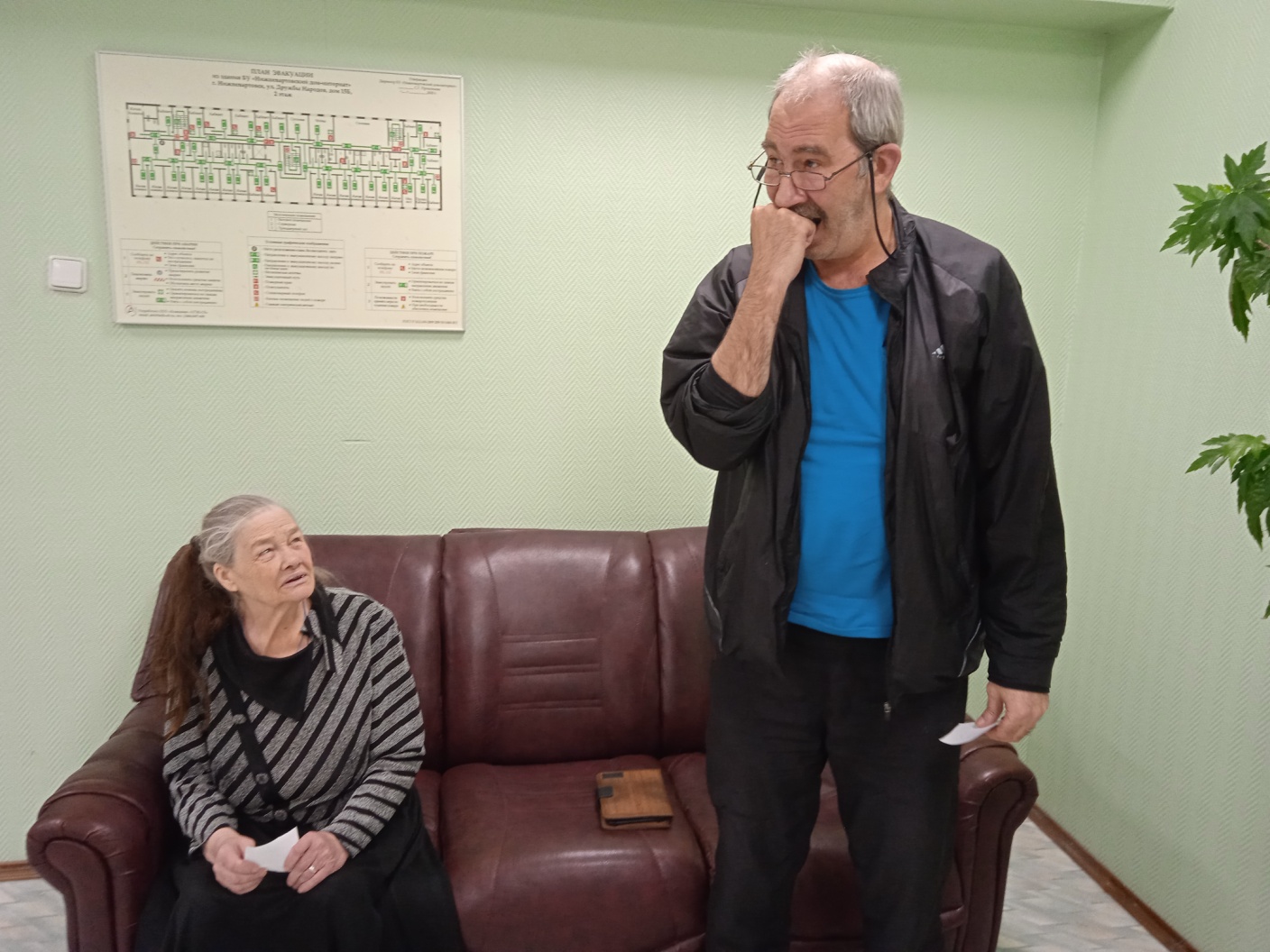 Игра «Глухой телефон»
Инсценировки
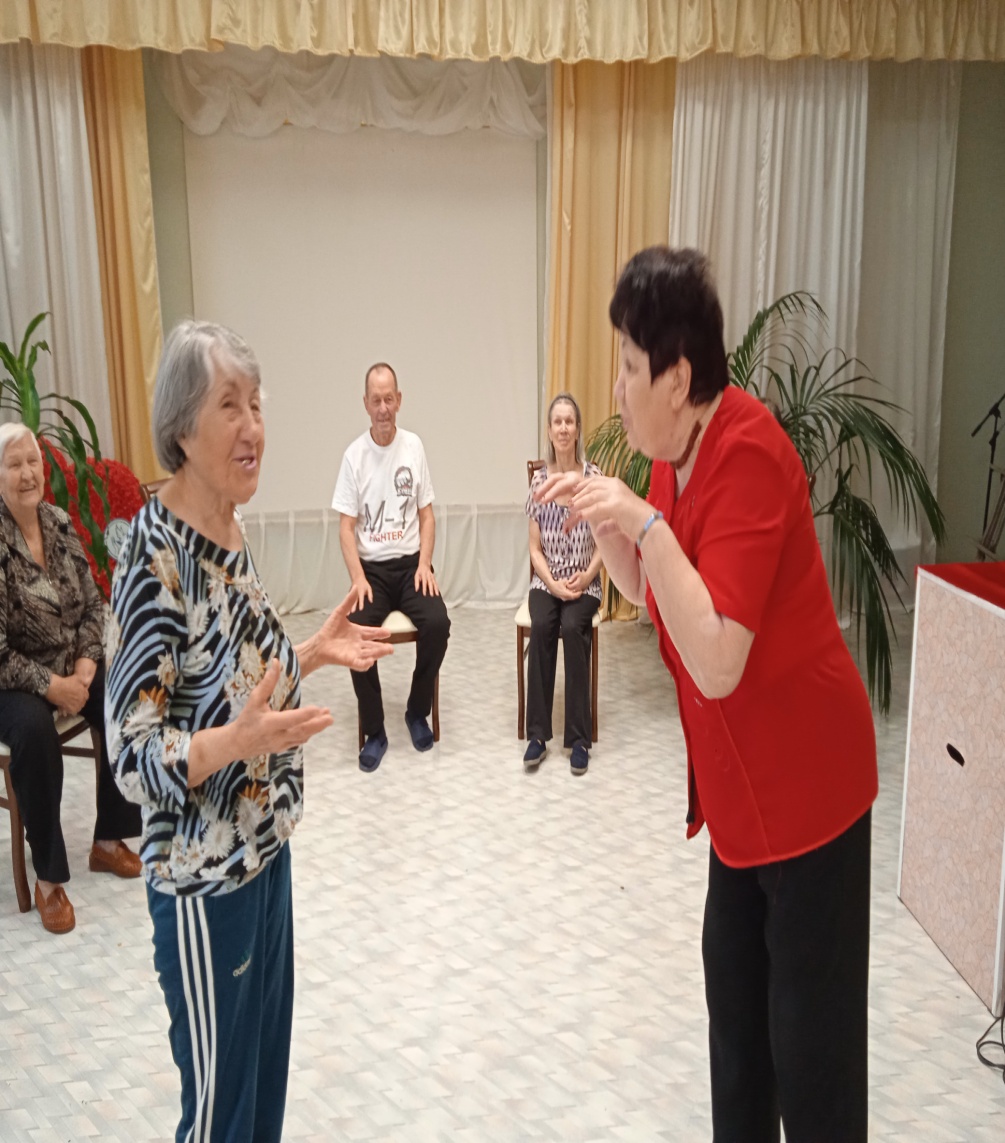 Упражнение «Чтение эмоций»
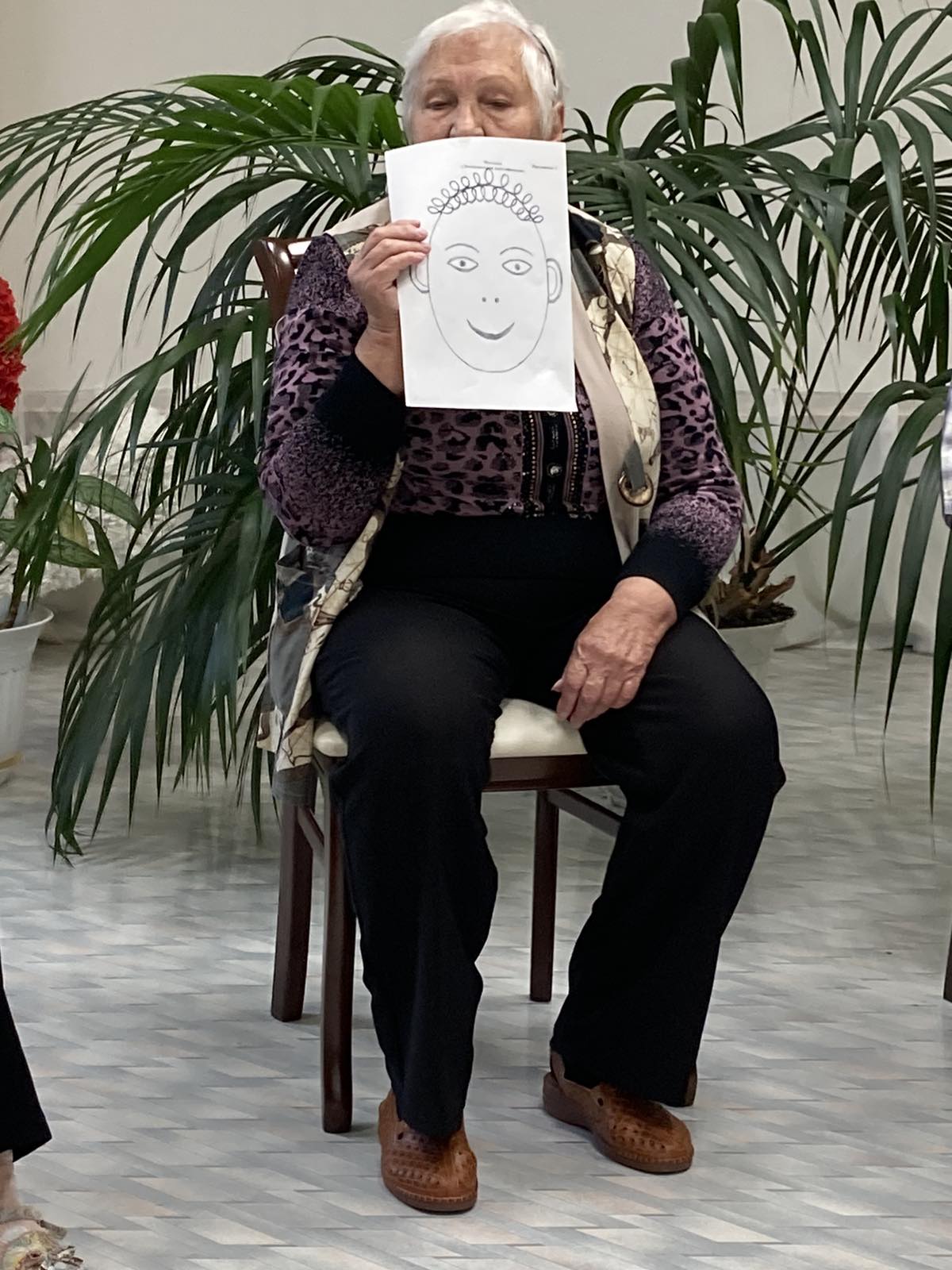 Игра «Составление совместной аппликации»
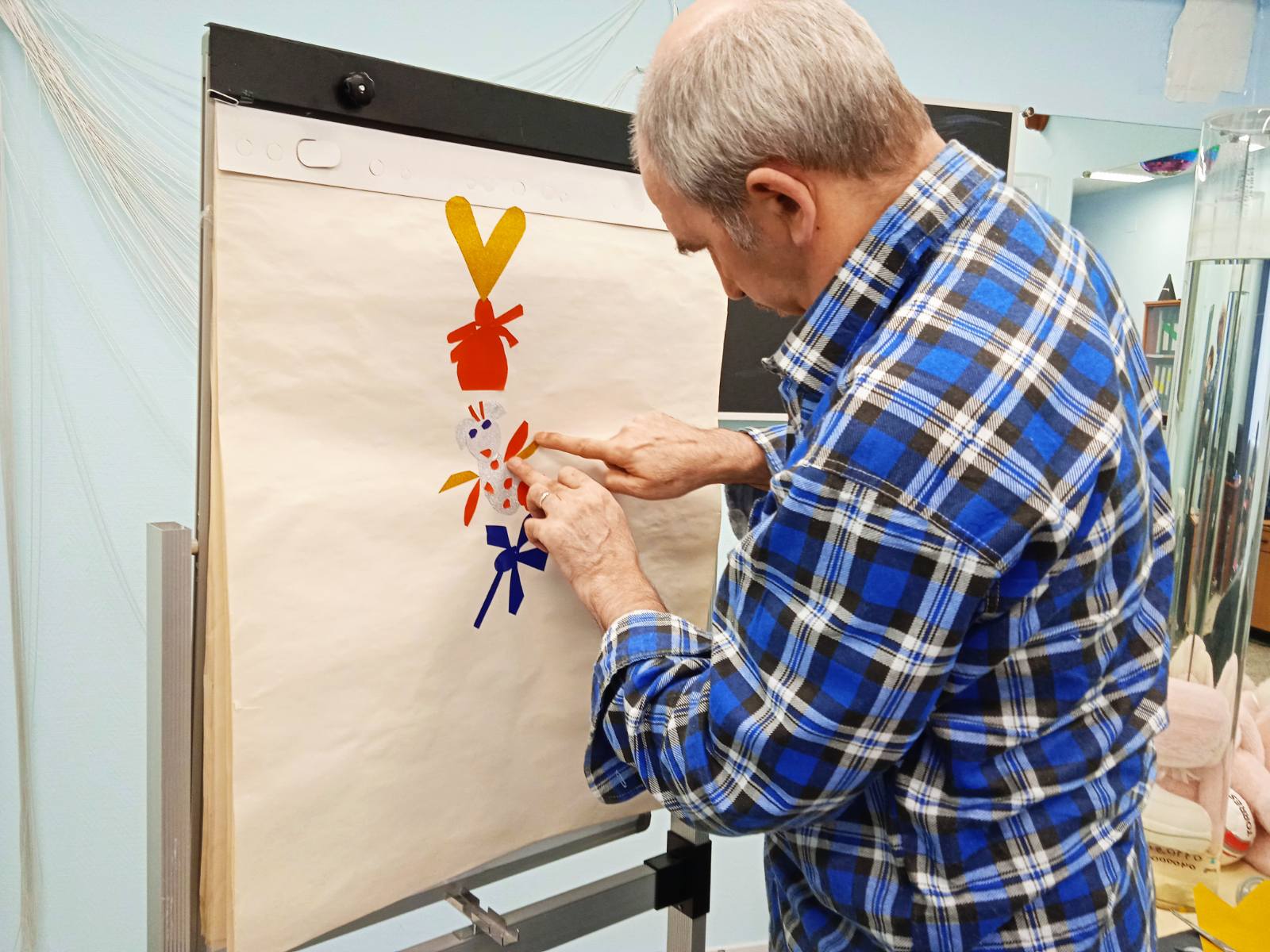 Упражнение «Собираем магнитный пазл»
Упражнения «Определи на ощупь»
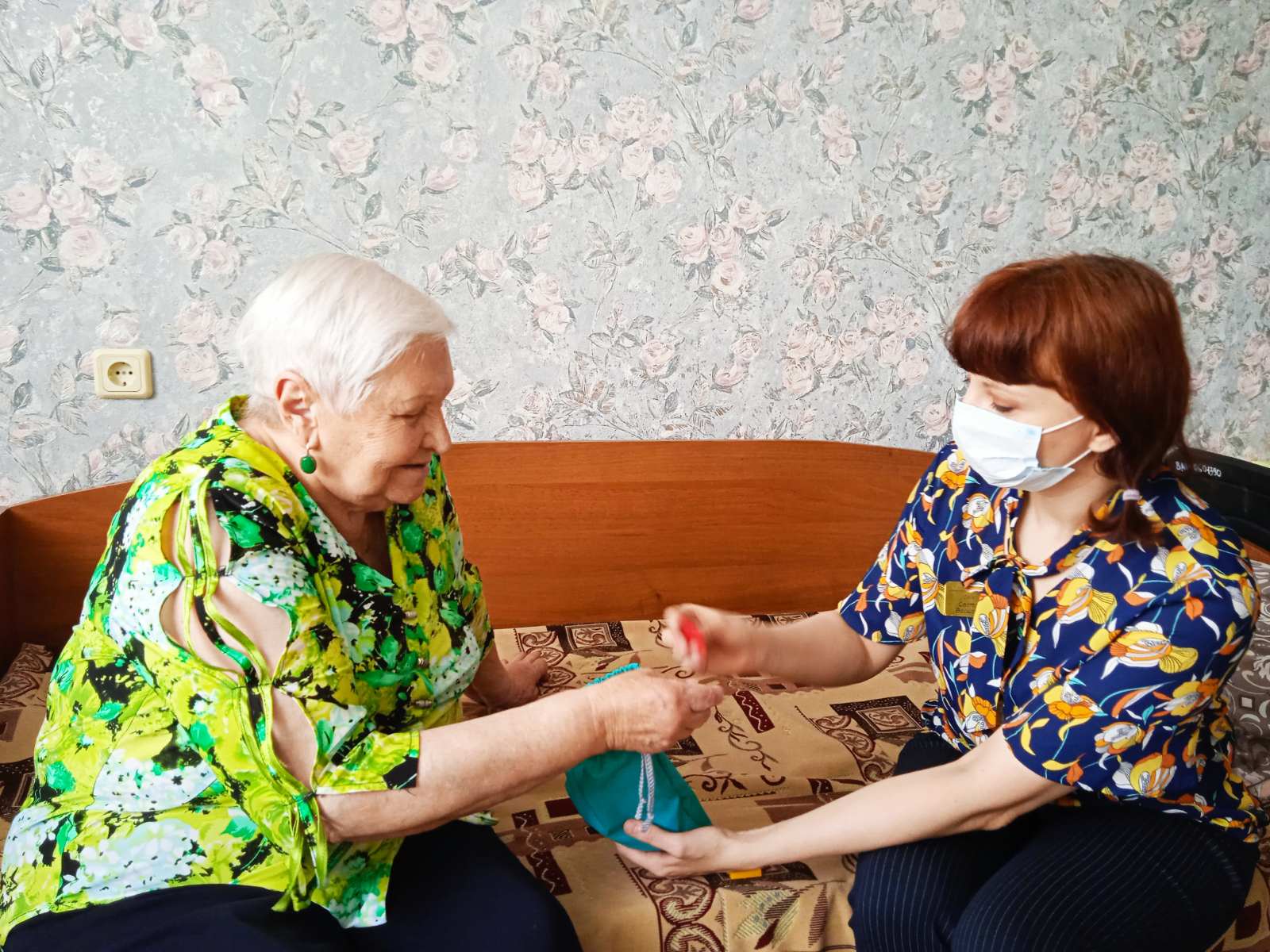 Упражнение «Двойственные картинки»
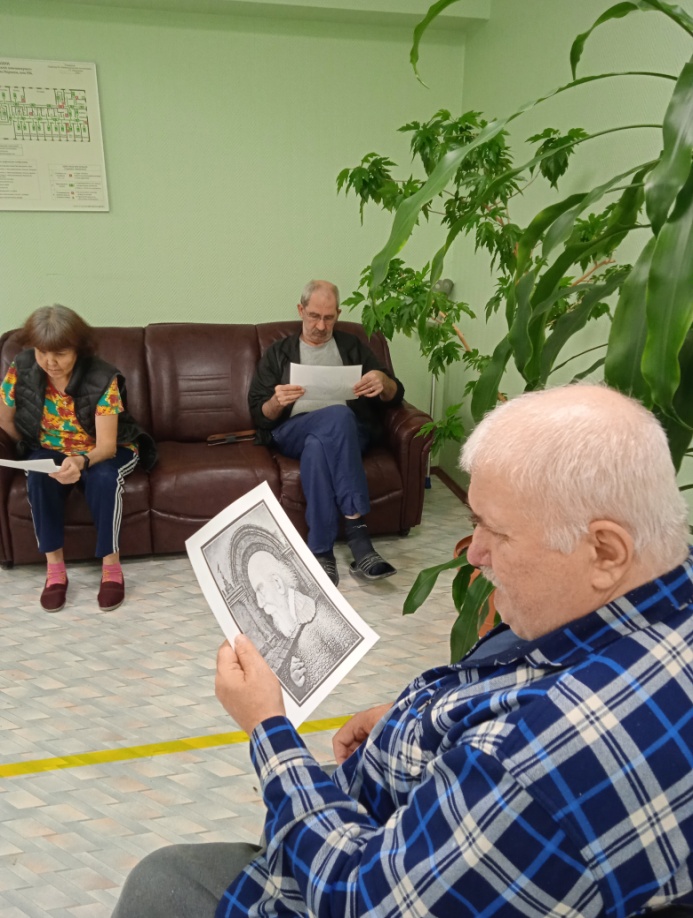 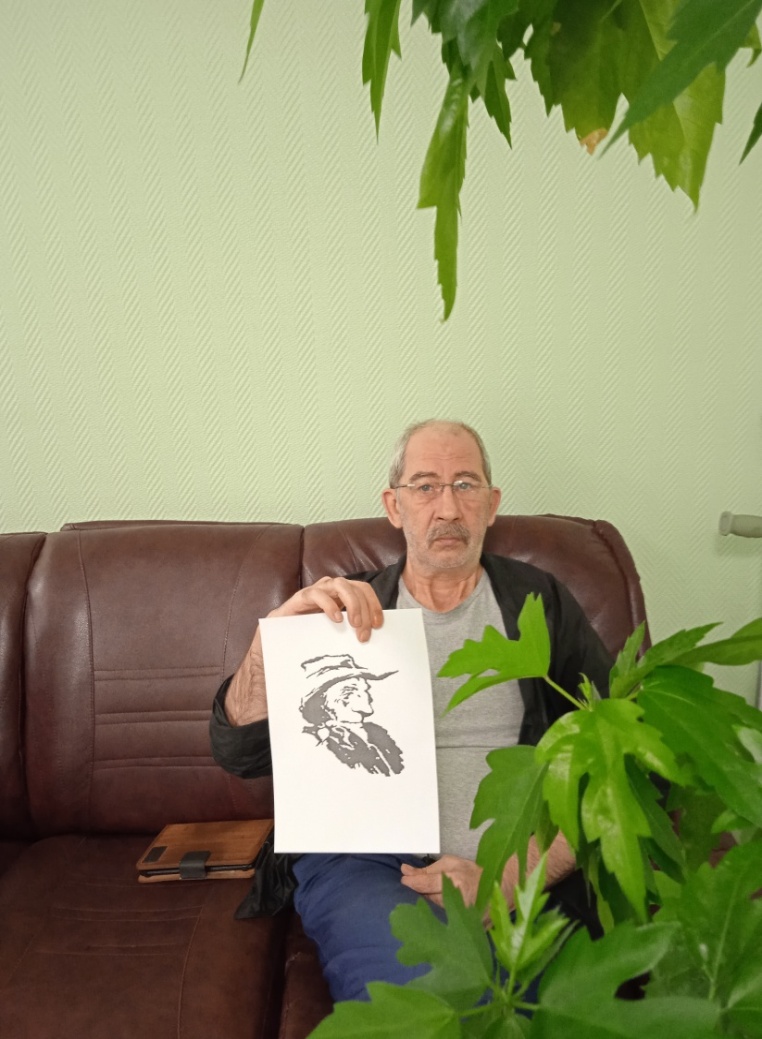 Игра «Башни балансиры»
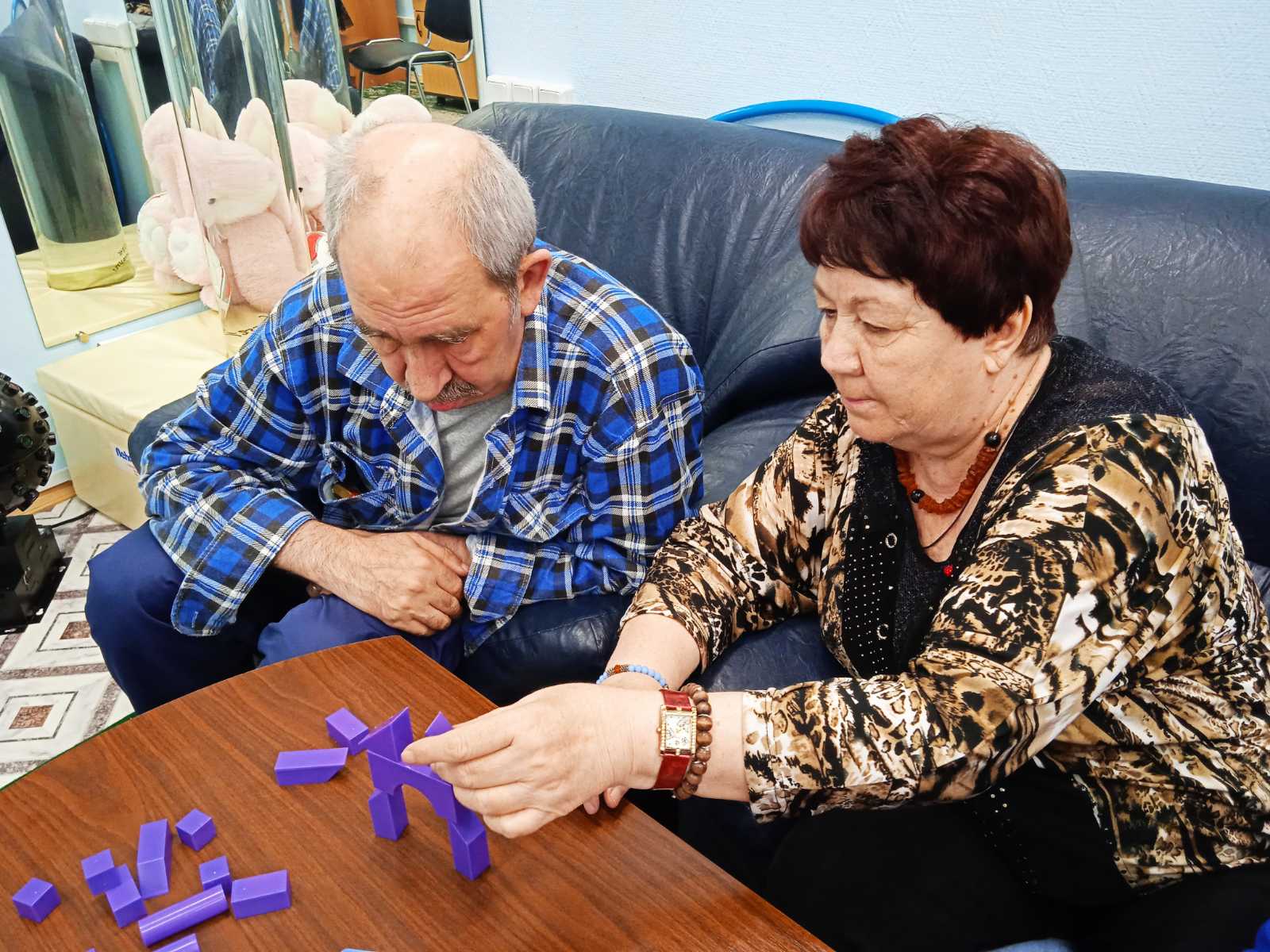 БЛОК 5. Кинезиологические упражнения
Пальчиковая гимнастика.
Колпак мой треугольный.
Кулак-ребро-ладонь.
Дом-ёжик-замок.
Цепочки движений.
Упражнения с мячиками.
Ухо-нос.
Упражнения с карандашами.
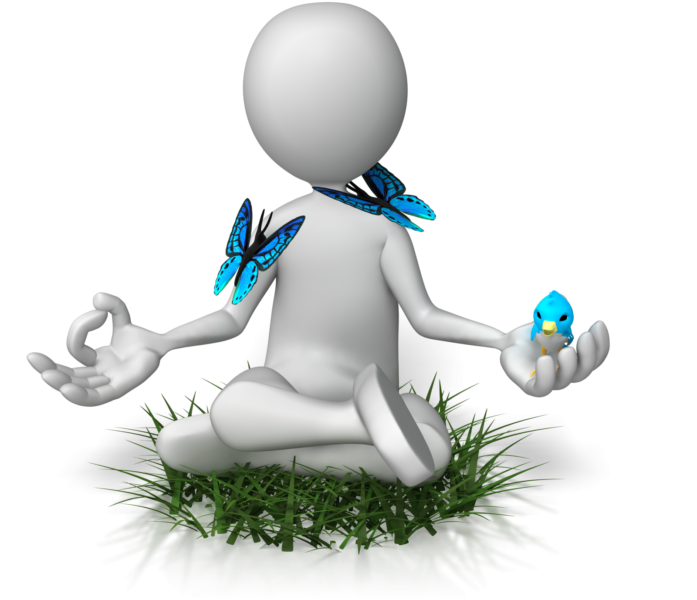 Упражнение «Кулак-ребро-ладонь»
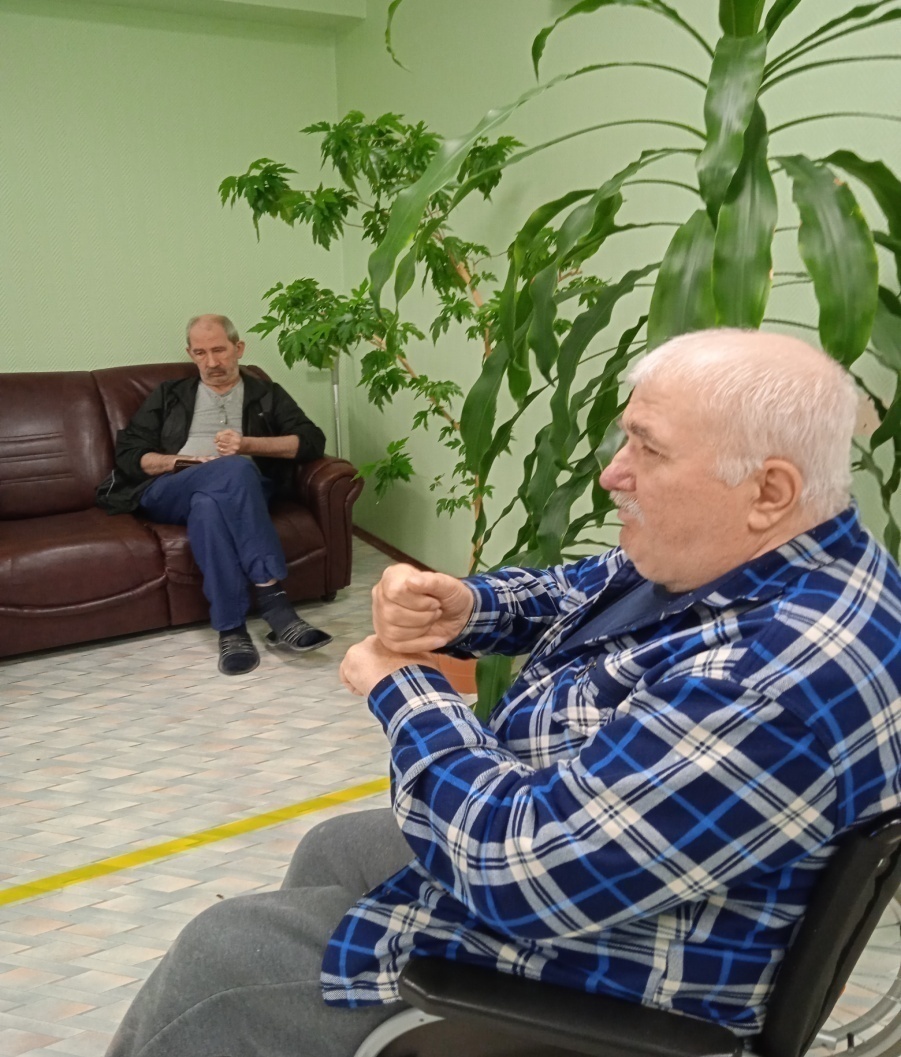 Упражнение «Колпак мой треугольный»
Поиграем в игру «Цепочка движений»
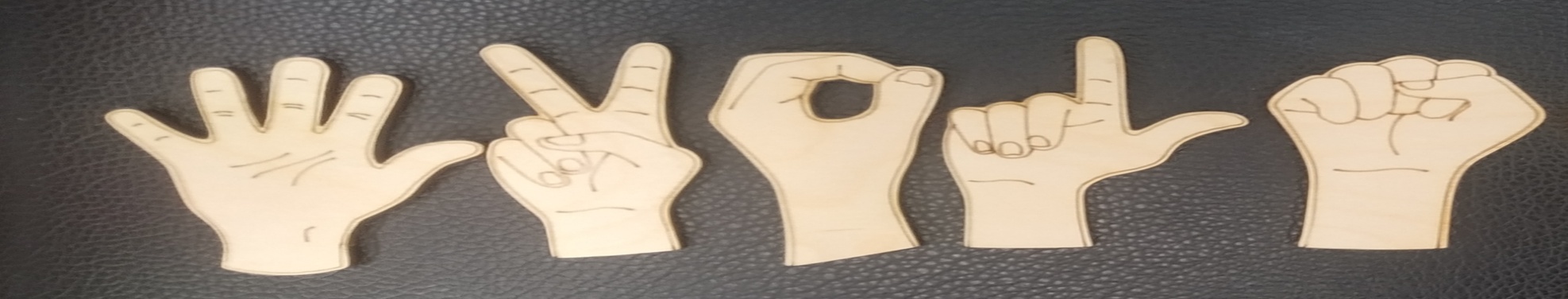 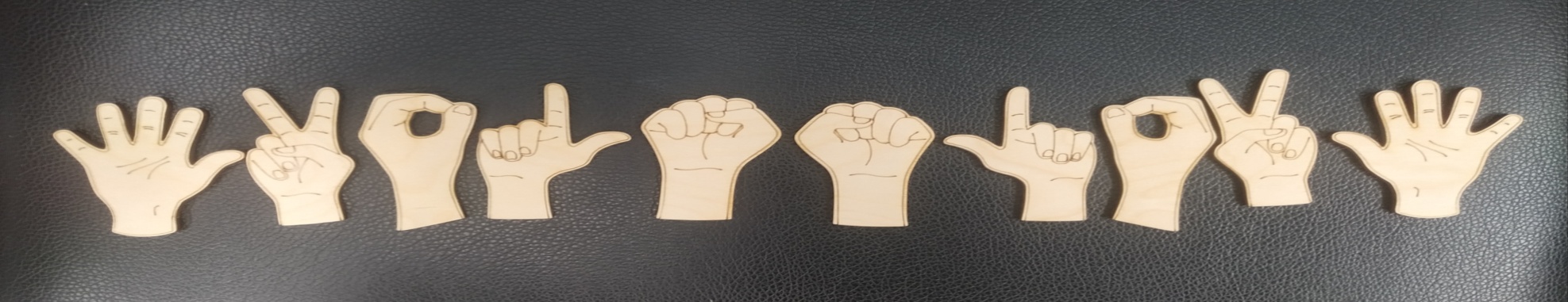 БЛОК 6. Ориентируемся!
Тетрис.
Танграм.
Башни.
Недостающий элемент.
Попробуйте пройтись с закрытыми глазами или написать на бумаге слово, предложение, нарисовать рисунок.
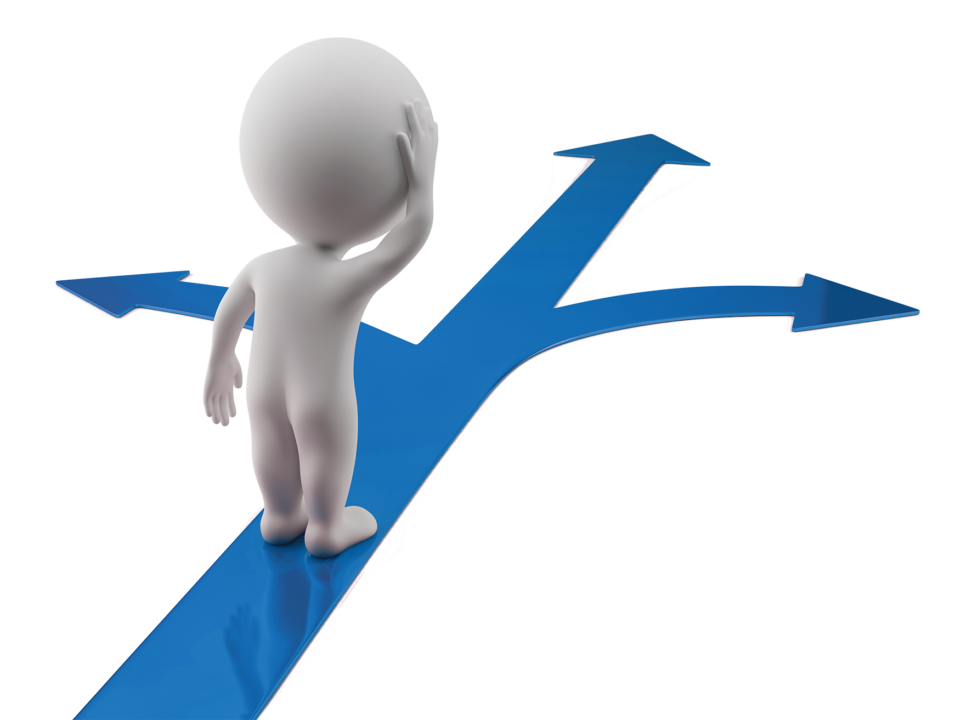 Упражнение «Ходьба с закрытыми глазами»
Игры «Настольный тетрис», «Геометрическая мозаика»
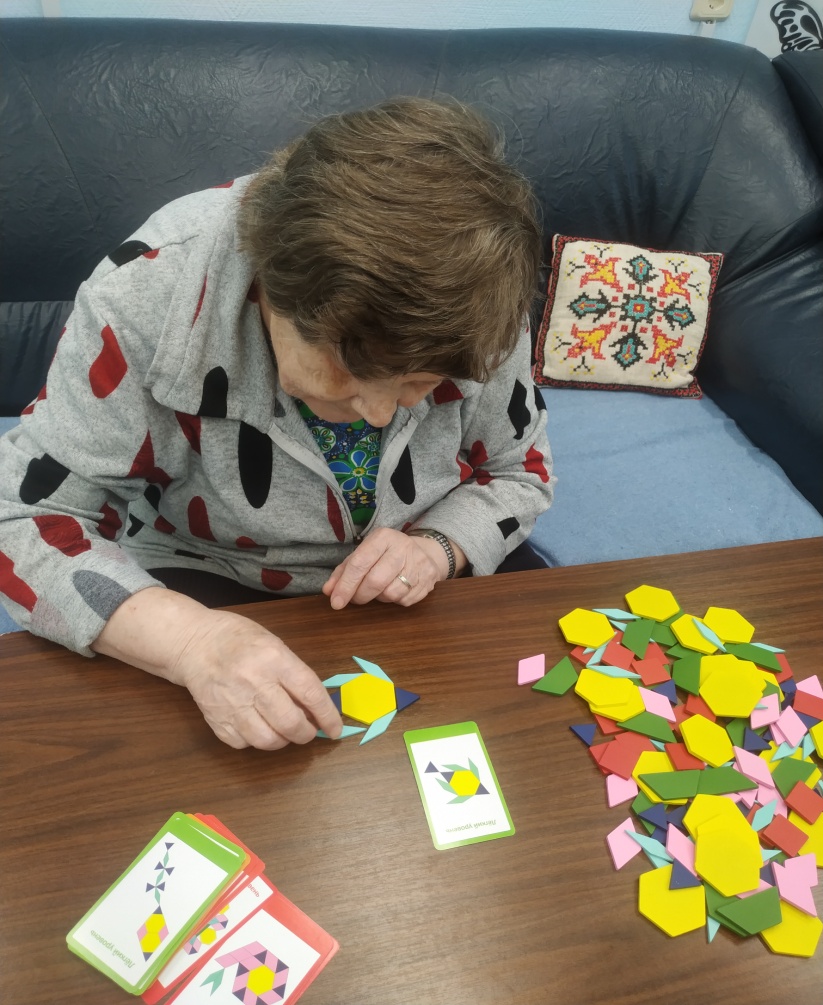 Результаты повторной диагностики когнитивной сферы методиками «Часы», «ММSE», «10 слов» 
за 2021-2022 год
Результаты повторной диагностики эмоциональной сферы 
экспресс-методикой личностной склонности 
к сниженному настроению В.В. Бойко за 2021-2022 год
«Для того, чтобы память была лучше, её надо упражнять. Точно также, как существуют упражнения для укрепления мышц рук, ног, спины, существуют и упражнения для укрепления памяти. Они очень простые, общедоступные, их можно делать в любой обстановке».                                                                                                                                                  Н.П. Бехтерева
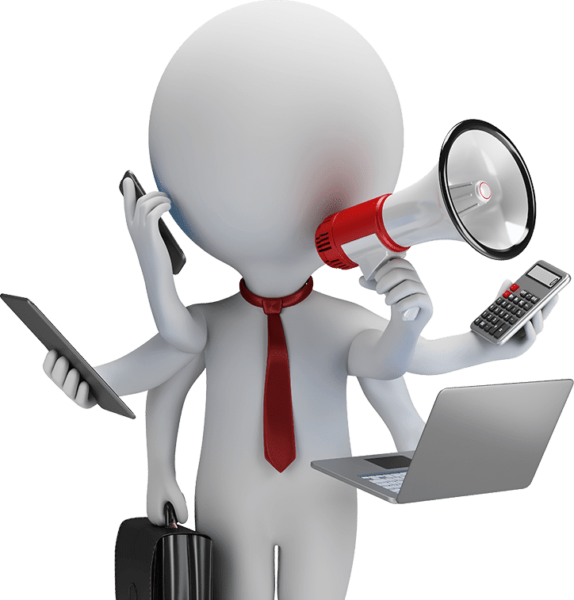